Manufacturing of Pharmaceuticals in hospitalSterile & Non-sterile
By 
Tahmina Afroz
Lecturer, 
Daffodil International University
STERILE MANUFACTURE
Large and small volume parenteral :
 The volume of injectable fluids vary greatly from fractions of milliliter (ml) to several hundred milliliter (ml). Intravenous fluids vary from one ml to 500 ml, or more than 500 ml. 
Intravenous fluids of 500 ml and above are called as large volume parenterals ( LVP), Small volume parenteral (SVP) solutions are usually 100 ml or less
Facilities and Requirements for sterile manufacturing
For sterile manufacturing following equipment's are necessary to meet the requirements of Drugs and Cosmetics Act.
Storage equipment for ampoules and vials
Storage cabinets
Water still
Ampoule washing machine
Ampoule drying machine
Filling and sealing unit
Sintered glass funnel
Filter press
Hot Air Oven
Equipment's for evaluation and quality control
Autoclave
Labeling and packing units
Layout of sterile products Area:
The sterile area can be divided into following categories:
Clean up area
Preparation area or compounding area
Aseptic area
Quarantine area
Finishing and packaging area
1.Clean area: 
   This area has walls and ceilings with film coating material. There should be no holes, corners or projections. The air should be free dirt and microbe. The room should undergo a minimum of 10-15 air changes per hour. All incoming air should be passed through filters with an efficiency of at least 95%.
2. Preparation or Compounding Area: 
   In this area formula is compounded and for this it is not essential that the area should be aseptic but controlling measures are provided to control the dust generated from weighing and compounding procedures. Cabinets and counters are generally made up of stainless steel. The ceiling, walls should be made of such materials which are impervious to water.
3. Aseptic Area:
  a)The ceiling, walls and floor must be sealed properly so that they can be washed and disinfected when required.
  b) All the counters are made up of stainless steel and they are constructed in such a way that dirt particles shall not accumulate.
  c) as much as possible storage tanks, mixing tanks containing the compounded products should remain outside the aseptic area and then the product is fed into aseptic area through pipelines.
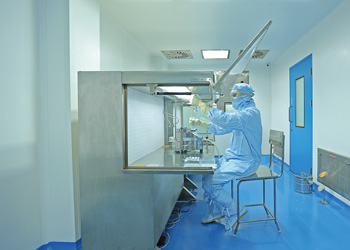 4. Quarantine Area: 
  The purpose of quarantine area is that batches can be stored physically segregated from either “in process” batches or approved batches in a locked store to which access is restricted to a responsible person. Facility should be available for segregation between batches and the storage system is designed in such a way that easy access to each batch of product can be made by an approved person in case of need for resembling.
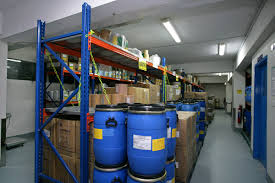 5. Labeling and Packing Area: 
   In this batch numbering and over-printing of labels should take place. Adequate space is required for installation of over-printing devices and packaging machines. Only one type of product label should be processed at any one time.
5. Labeling and Packing Area: 
In this batch numbering and over-printing of labels should take place. Adequate space is required for installation of over-printing devices and packaging machines. Only one type of product label should be processed at any one time.
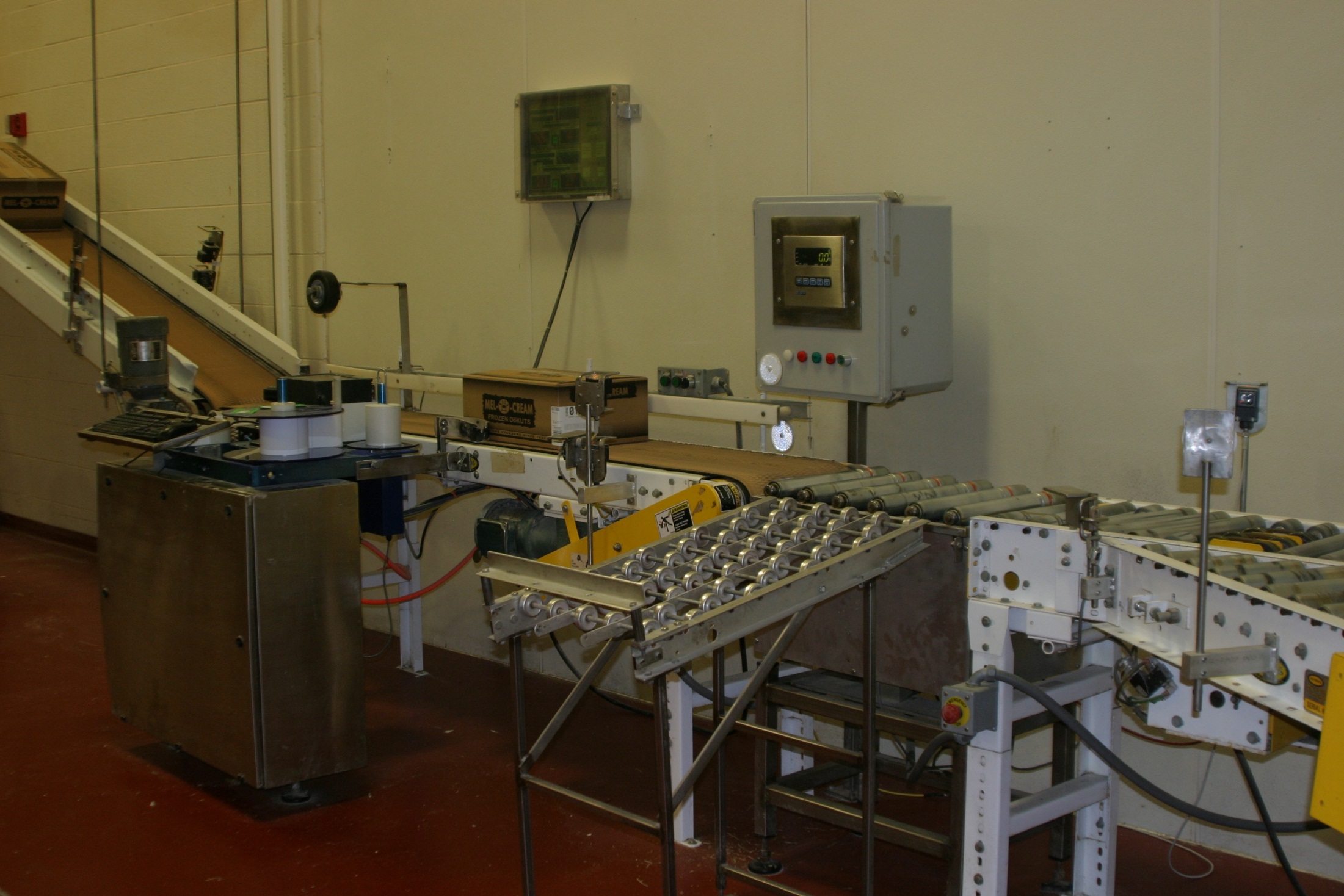 PRODUCTION PLANNING AND PROCESSING
Steps of production planning:

Cleaning of Equipment's
Cleaning of Containers and Closures
Preparation of solution or suspension
Filtration
Filling of the product in Ampoules/ Vial
Sealing
Sterilization
Tests for Quality Control
1. Cleaning of Equipments:
All the equipments should be disassembled so that the internal parts can be cleaned thoroughly with a stiff brush using an effective detergent.
Then thorough rinsing is done with distilled water.
Sometimes dichromate solution is used for glassware, rubber tubing followed by rinsing with distilled water.
2. Cleaning of Containers and Closures: 
   Various types of devices are available for cleaning of containers of parenteral products. The selection is dependent upon the type of container to be used. Closures are agitated vigorously in hot solution of 0.5% sodium phosphate, rinsed several times with water and finally with distilled water.
3. Preparation of solution or suspension:
   The product to be prepared may be in the form of an aqueous solution or oily solution or suspension. Various ingredients of formulation are collected at one place where compounding is to be done. It should be kept in mind that solution must be prepared under aseptic condition.
4. Filtration:
   If the solution contains any foreign particle, it must be filtered through bacteria proof filters such as Seitz filters, membrane filters and sintered glass filters. Membrane filters are made up of variety of polymers like cellulose esters, polyvinylidiene fluoride, etc. Membrane filters can be easily sterilized by autoclaving or steaming.  They are very effective, non-reactive and disposable. Positive pressure is commonly used during filtration by sterilization.
5. Filling of the product in Ampoules/ Vial:
   The filtered product is filled into ampoules or vials with the help of semi-automatic or automatic machines under aseptic conditions. In such cases all the materials used to be sterile and then the sterility is further maintained by using laminar air flow benches which provide very clean air. This air flows along parallel lines and sweeps all the dust. On small scale, filling can be done with hypodermic syringes attached with long needles, burettes, etc. While filling ampoules, precautions should be taken that the needle does not touch the neck of the ampoule to prevent cracking and staining at the time of sealing.
6. Sealing:
   Sealing should be done immediately after filling under aseptic conditions only. Sealing of ampoules is done by two methods.
Tip sealing (fusion) method
Pull sealing method
   In tip sealing method, the tip of the ampoules is melted and heat is provided    from all sides. Melting of glass will form a bead and thus close the opening while in pull sealing method, ampoule below the tip is melted and rotated uniformly. As the glass has melted the tip of the ampoules is pulled.
  Vials and bottles are sealed by fitting the rubber closure with the help of vacuum and then aluminum caps are further placed on it either by hand or by mechanical method.
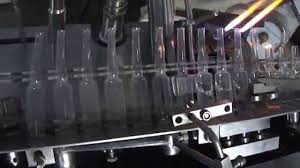 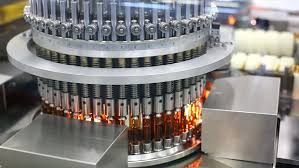 7. Sterilization: 
   Sterilization is done by various methods depending upon nature of preparation. In case of drugs, sterilization  is carried out either in autoclave at a temperature of 115-116 °C for 30 minutes or in an oven at 150-160 °C for one hour. For thermo labile drugs, sterilization is done by filtration through bacteria proof filters. In case of oily vehicles, the sterilization is done by dry heat method.
8. Tests for Quality Control: 
Following tests are performed to maintain quality of parenteral.
Sterility test
Clarity test
Leakage test
Pyrogen test
Non-sterile Manufacturing
Type of the products manufactured vary from hospitals to hospital. Large number of hospitals go for manufacturing because of the following reasons;
Commercially available products are not often suited for the treatment of certain unusual illness which a physician with a hospital practice is expected to copy with. 
Because of pharmacist physician relation ship in the hospital , doctors can  easily  request the pharmacist to prepare a special pharmaceutical preparation either for clinical experimental use.
MATERIALS REQUIREMENT
Once the hospital pharmacist has determined what products be intends to manufacture and what volume  and quantity he must next arrange for the procurement of necessary supplies.
The first step in this direction is to take each formulae and determine the quantity of chemical or other material which will be required to produce the annual supply.
The second step is to enter these quantity on a summary sheet because the same drug, chemical or container may be required by many different formulas.
MANUFACTURING CAPACITY
Two important considerations in any bulk compounding program  are-
Whether or not the pharmacist has the kind of equipment necessary to produce the drug  as per formulae .
Whether or not the manufacturing capacity is enough to produce the desired quantity.
.
MANUFACTURING EQUIPMENTS AND ITS SOURCES
The kind and size of manufacturing equipment required in hospital pharmacy will vary from institution to institution 
Modern technology has developed equipment to meet every production need. The available manufacturing  capacity can handle amounts that are considered to be of practical volume or quantity for a small or medium sized hospital.
 In addition the larger hospitals have automatic and semi automatic heavy production equipment which may be useful in handling large volume in minimum duration of time.
MANUFACTURING STAFF
The manufacturing section of pharmacy must be supervised by a technically competent, legally qualified pharmacist 
In addition he must be supported with ancillary person who can be trained to carry on such non technical pursuits as bottling , filtering labelling etc.
MANUFACTURING OF ONIMENTS, LIQUID AND CREAMS
The  products are required to  be free from viable organisms and can be subjected to a terminal heat sterilization process in its final container. Hence the facilities required will be less expensive and sophisticated. 
Some products require bulk manufacture in clean environment followed by sterilization by membrane filtration and aseptic filling in to previously  sterilized containers.
Hospitals may not indulge in complication and expensive process of  manufacturing but will be mainly concerned with the dispensing of such  products  in small  quantities  to meet  individual  prescriptions .
Before a new batch is started the bulk manufacture  or filling area should be inspected by an expert  to confirm  that the area should be thoroughly  cleaned in the access  zone prior to admission to the area has been cleared of all items remaining from previous batch .
Final product containers such as collapsible  tubes, glass  bottles  and jars will require pre treatment prior to use in filtering  zone. This pre treatment area is the best if  adjacent to the filling zone, and the facilities provided should be similar in principle to those provided for the washing of sterile fluid bottles.
After washing it is necessary to dry the containers .If products are to be sterilized by dry heat in their final containers , a second  oven should  be provided for the purpose of steam , cooling etc.
The receiving vessel in aseptic area should be equipped with the necessary blending and homogenizing devices so that the product does not   become   exposed to the aseptic environment .
MANUFACTURING OF TABLETS CAPSULES , GRANULES AND POWDERS
. The tableting process can be split into five stages 
Dispensing 
Granulation
Dry blending 
Compression 
Coating 
         Dispensing: Dispensing involves use of a central dispensary for all use in the pharmacy. Dust extraction points will be required at each weighing station so that fine powders  can be removed at source.
Granulation: Granulation involves blending of dispensed materials after any preliminary treatment according to the batch document. The dry mass moistened with the granulation fluid and a suitable mass is then passed through  sieve. Resultant   moist  granules  are dried up. During this process suitable blenders and operators skill  affect not only physical characteristics but also physiological  effects.  After moist granulation they  using  small fluid bed dryer of tray dryer 
   Dry blending : After granules have cooled  and hardened , final dry blending  of potent drugs , lubricants are made to correctly stored and label the granules.
Compression :Tableting  machine should be stripped  down for cleaning  after each  batch  and tools  examined,  polished  must be necessary . During  compression  various physical test including  hardness ,  thickness , weight variation must be provided adjacent to machine . The  containers  should be covered  in such a way that the product  is protected from the  atmosphere , including light. Facilities should be available for each container to be sealed and labelled properly to the products   status.
Coating :The best can be expected in hospital pharmacy is chloroform soluble coating polymer with the required physical properties and dusting the product at the end of each application with talcum  powder. Final product may not have an appearance comparable to industrial scale but reliable product having their required properties and fit for intended use. Some products which are already dispensed in the form of powders or granules can be prepared in same facilities where tablets are being made.